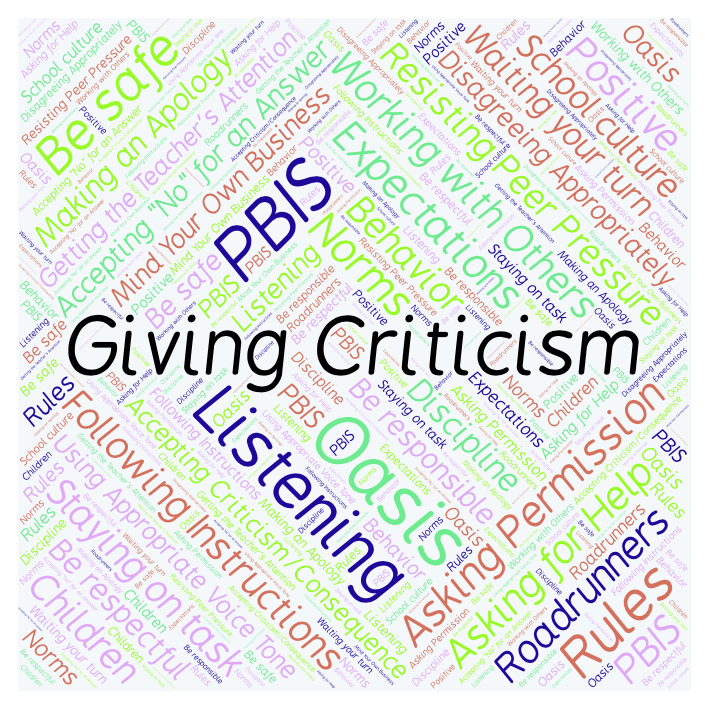 PBIS Social Skills
Day 1
Giving Criticism
Why do you think it can be difficult to give someone criticism?
To respond to the prompt, scan the QR code to the right from the Padlet app or click here.
Once you have opened the Padlet, click on the plus sign ( + ) in the bottom right hand corner and enter your response.
Look around the Padlet to see what others have said.
Giving Criticism
This week we are going to talk about Giving Criticism.
Let’s learn the six steps all students must do when asked to give criticism.
Giving Criticism
Step 1: Look at the person.
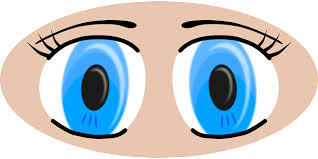 Giving Criticism
Step 2: Stay calm and use a pleasant voice.
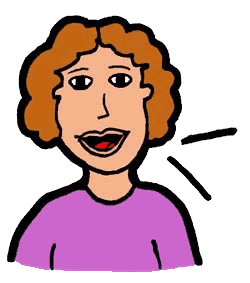 Giving Criticism
Step 3: Say something positive or “I understand.”
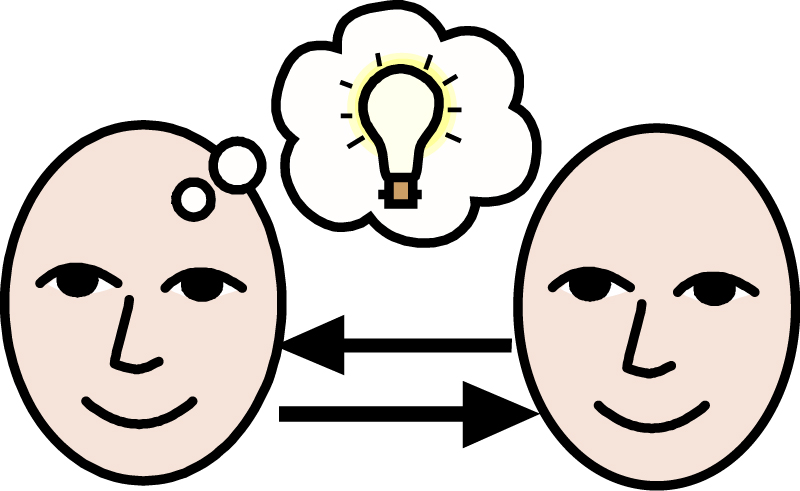 Giving Criticism
Step 4: Describe exactly what you are criticizing.
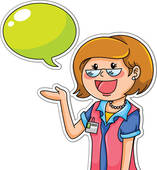 Giving Criticism
Step 5: Tell why this is a problem.
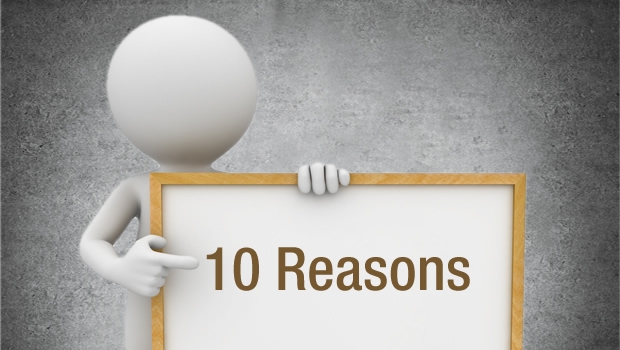 Giving Criticism
Step 6: Listen to the person.  Be polite.
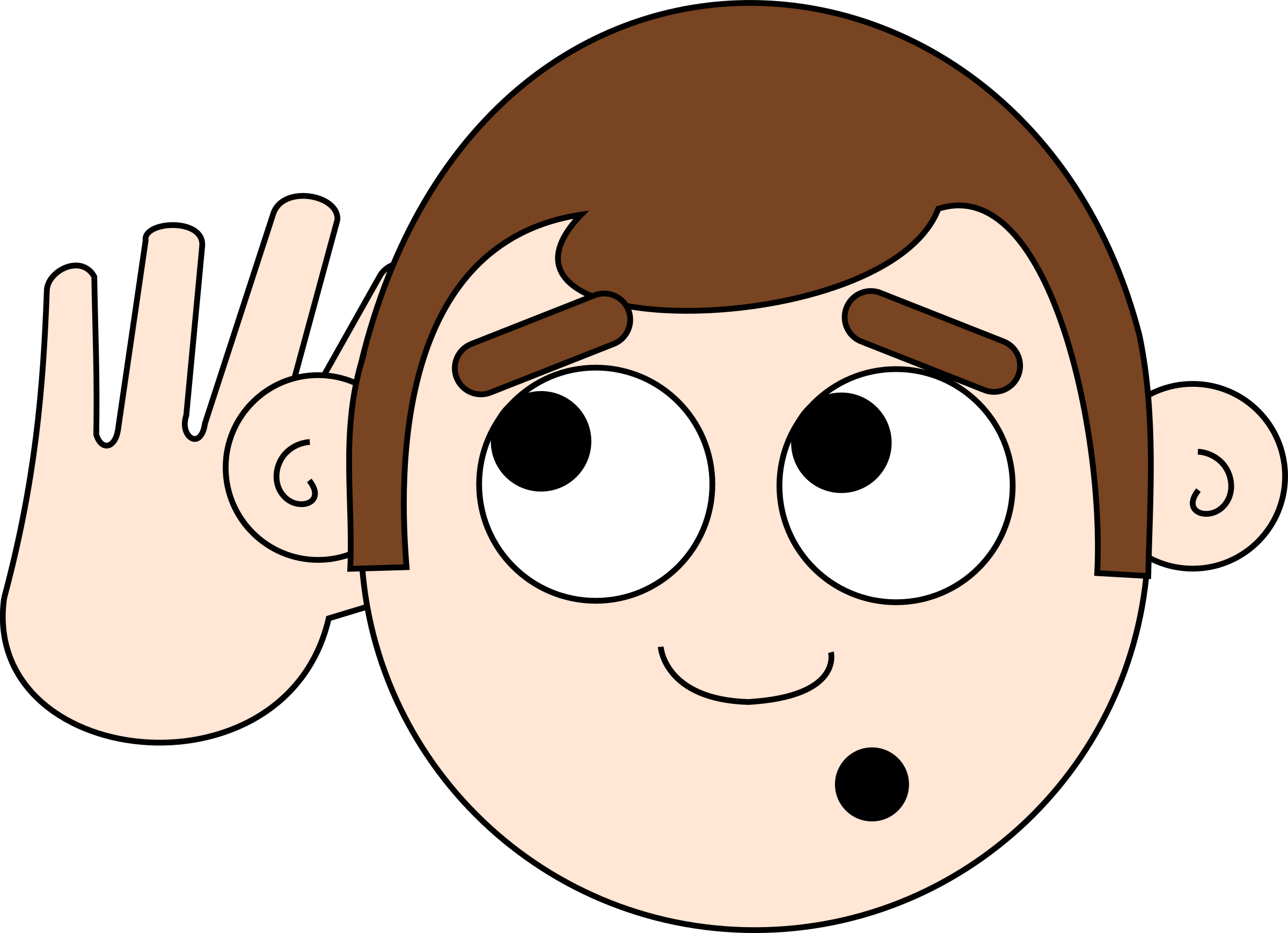 Giving Criticism
We will be practicing these steps all week.
When you are able to give criticism appropriately you have a chance to help your friend build their skills.
Giving Criticism
Project for the Week
Create a tri-fold board, poster, or PowerPoint presentation to explain how to give criticism.
Be sure to include: 
an explanation of all six steps.
an illustration to help explain each step.
Be creative and make your presentation neat and colorful.